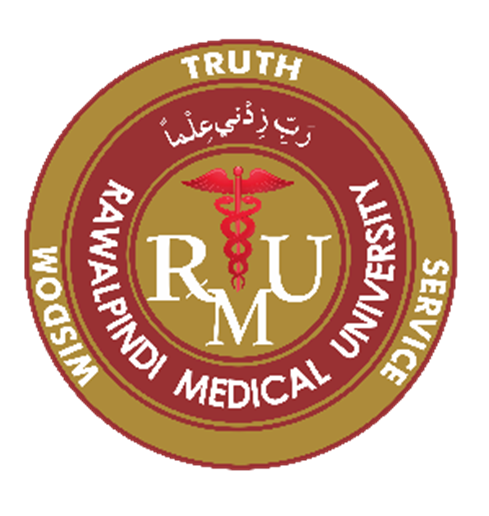 Health Education -Il
Block-ll Ophthalmology(EYE)
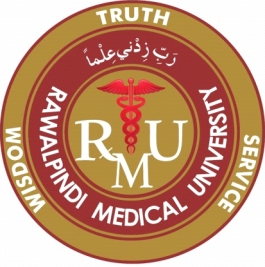 Vision & Mission of RMU
To impart evidence based research oriented medical education
To provide best possible patient care
To inculcate the values of mutual respect and ethical practice of medicine
Professor Dr. Arshad Sabir
2
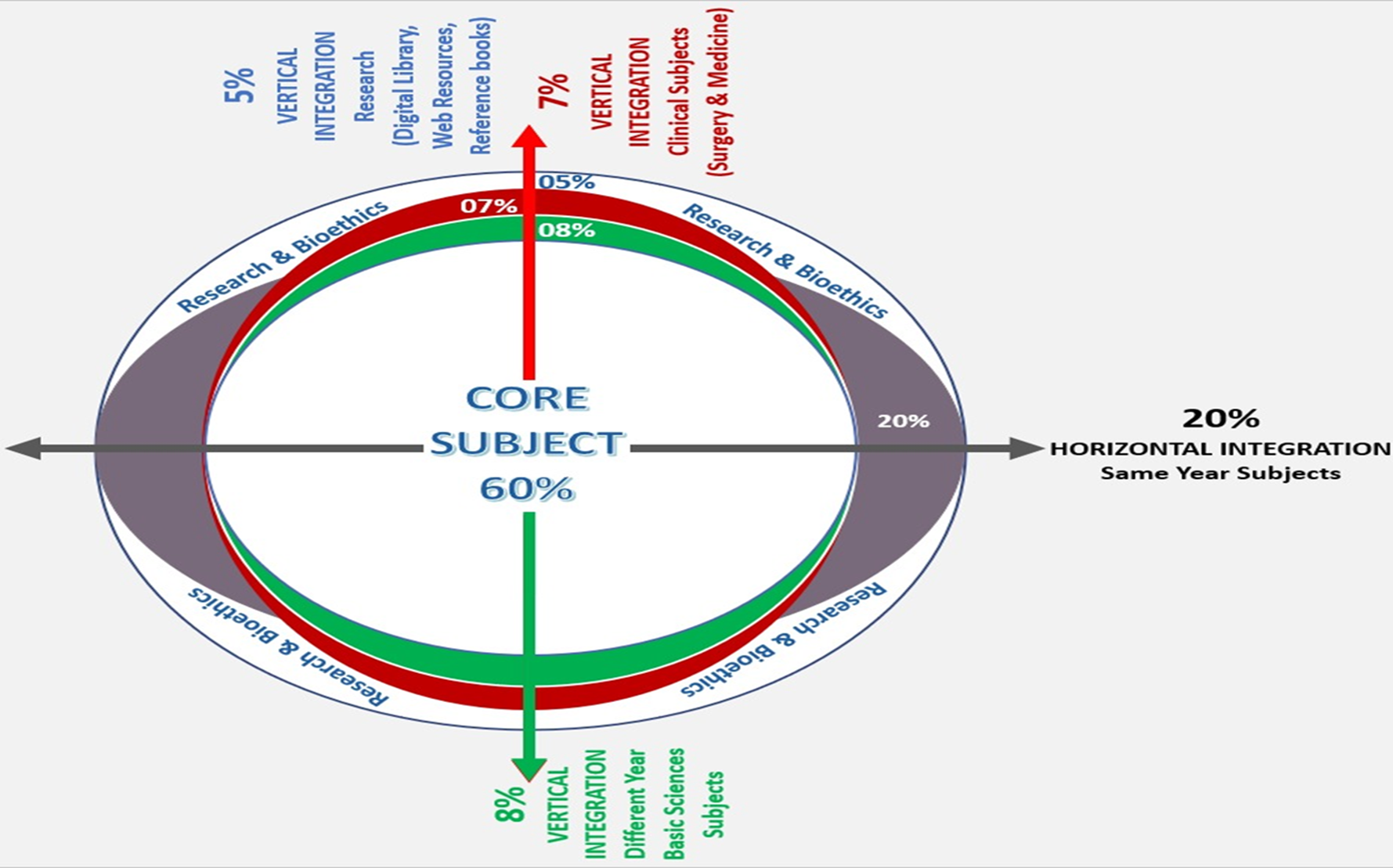 Prof Umar’s Model
Professor Dr. Arshad Sabir
3
Sequence of  the Session
Statement of learning outcomes (01 slide) 
Order & Components of the session 
Core subject ( contains throughout relevant clinical contents) ( 22 slides) 
Vertical integration( 1 slide)
Research pertinent to enhance understanding o the subjects (02 slides)
Bioethics : pertinent discussion (01 slides) 
End o the session relevant assessments ( 02 slides) 
Suggested additional readings ( 01 slide)
Learning Objectives
At the end of this session students should be able to: 
Recognize different models of health education
Understand the scope /contents of health education
Explain different approaches of health education
Appraise the concept of propaganda
Professor Dr. Arshad Sabir
5
Core Content
Models of Health Education
Medical model
Motivational model
AIETA model
Continuation of steps model
Social intervention model
Core Content
Models of Health Education
2. Motivational Model
Awareness
Motivation
Action
Medical Model
Recognition &treatment of diseases

Concerned with diseases opposed to illness

Social, cultural and other factors are given less value.
Core Content
4. Continuation of Steps Model
Health Consciousness
Knowledge
Self-awareness
Attitude change
Decision making
Behavior change
Social change
3. AIETA Model
Awareness
Interest
Evaluation
trial
Adoption
Core Content
5. Social Intervention Model

Social Environment is changed that shapes the individuals behavior

Based on  the precise knowledge of human ecology
Core Content
AIETA model
Most widely acc. model
1-Awareness 
A person comes to know about new idea about which he has very general information
2-Interest
Person seeks more detailed information.
3-Evaluation
A person weighs pros and cons.
4-Trial
When decision is put into practice.
5-Adoption
A person decides that new practice is good and adopts it.
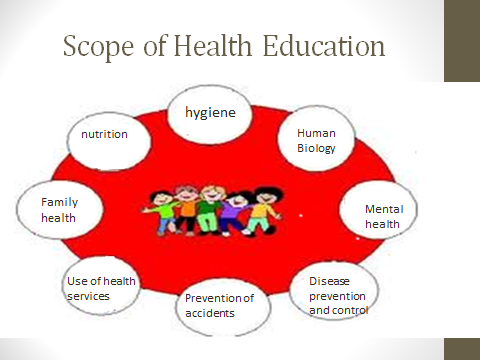 Core Content
Core Content
Scope/Contents of Health education
1.     Human Biology 
                                   at school level about structure and function of body, how to keep physically FIT, healthy lifestyles( exercise, sleep smoking)
2.      Nutrition
                           educate about BALANCED DIET, nutritional problems. (weaning)
3.      Hygiene( Personal & Environmental)  
                   two aspects personal and environmental  
                                               1.domestic(air &vent, waste disposal)
                                               2.community(water supply , housing, pest control)
 4.     Family Health 
              early diagnosis &care of sick, esp. mother & child health(reproduction. Family planning, immunization)
Core Content
5.      Disease prevention & Control 
                            e.g  STDs, leprosy, TB, cardiac problems. prevention & control of locally endemic diseases is 1 of 8 essential. Activities of PHC.
6.      Mental Health 
                    critical moments, role of community
 7.     Prevention of Accidents 
                       at home, road and work place
 8.        Use of Health services 
                inform people what is available &how to use
Approaches to Health education
Core Content
1-Regulatory approach:
Legal 
Through enforcement of laws & regulations
2- Service Approach
Providing health services which are really needed by comm.
Core Content
3- Educational Approach
Major means for achieving change
Not an order
involves motivation, communication, and decision making
4-Primary Health Care Approach
Starting from the people with their full participation & active involvement in planning & delivery of health services based on principals of primary health care
Stages /Phases of Health  Education
Core Content
.
Sensitization
To sensitize about emergent issue e.g. polio can make person handicap
Approach should be positive
Publicity
Media and all possible means of advertisement 
Education
First use local leaders then outside lecturers
Core Content
Attitude Change

Motivation and Action
Once motivated action in the right place will take place

Community Transformation
When above changes have taken place community is transformed into healthy 1
17
Role of health Education in prevention of genetic diseases
Vertical Integration
.
Hereditary diseases are highly prevalent in the general population of the Pakistan due to the high prevalence of consanguineous marriages. 
Premarital reproductive carrier screening has been implemented in several countries and aims to inform adults about the risk of having children with genetic disorders. 
Premarital screening and genetic counseling (PMSGC), a consultation offered to individuals planning to marry, involves history taking, clinical examination, and laboratory investigations to screen for inherited and communicable diseases. Until recently, Govt. of Punjab has launched public health prevention strategies for genetic diseases have focused on hemoglobinopathies (sickle cell anemia (SCA) and thalassemia)
Vertical Integration
.
Community-based health education campaigns are an important way to encourage the public to improve their knowledge and attitudes towards the screening program, thereby encouraging healthy decision-making after obtaining the test results and consequently reducing the prevalence of infectious and genetic diseases in the country
Propaganda
Core Content
.
When persuasive communication is deliberately employed to manipulate feelings, attitudes and beliefs, it becomes PROPAGANDA or BRAIN WASHING
Health education & propaganda
Core Content
Health education

Knowledge & skills actively employed
Makes people think for themselves
Disciplines primitive desires
Develops reflective behavior trains people to use judgment before acting.
Appeals to reason
Propaganda

Knowledge instilled into the minds of people
Prevents or discourages thinking by readymade slogans
Arouses & stimulate primitive desires
Develops reflexive  behavior aims at impulsive
Appeals to emotion
Health education & Propaganda
Core Content
Propaganda 

Develops a standard pattern of attitudes & behavior

Knowledge is spoon-fed & passively received

     The process is information centered no change of attitude or behavior  designed.
Health Education

Develops  individuality, personality & self expression 
Knowledge acquired through self reliant activity
The process is behaviour  centered-aims at developing favorable attitudes and habits & skills
Bioethics
Media Ethics
Health education by using  Photography and Consent 
Medical and dental students must must obtain permission from patients before examining them. 
The taking of photographs or videos for instructional purposes also requires permission.
 As far as possible these photographs and videos should be done in such a manner that a third party cannot identify the patient concerned. If the patient is identifiable, he or she should be informed about the security, storage, and eventual destruction of the record
http://nbcpakistan.org.pk/assets/may-16-bioethics-facilitator-book---may-16%2C-2017.pdf
End of Lecture Assessment
Thalassemia is major public health problem in community. An effective primary prevention measure against this problem may be: 
second marriages of the thalassaemic child father 
premarital compulsory genetic counselling of the intended couple  
Awareness seminar and campaigns
Mass media campaigns
More research on the subject
COVID-19 Misinfodemic (Propaganda)
Research
Propaganda contributes its share to the infodemic, a term the World Health Organization has used during the coronavirus pandemic to describe the avalanche of information that people must sift through to make decisions about their health and safety.

The infodemic, too, appears to have had real health consequences: one study, published in August 2020, estimated that alcohol poisoning killed almost 800 people from around the world who apparently believed an online rumour that drinking highly concentrated alcohol would prevent COVID-19. 
https://www.who.int/health-topics/infodemic/understanding-the-infodemic-and-misinformation-in-the-fight-against-covid-19
Additional Readings/Digital Library
Artificial Intelligence
https://www.riprc.org/wp-content/uploads/2014/10/Guttman-2004-Guilt-Fear-Stigma-and-Knowledg-Gaps-Ethical-Issues-in-Public-Health-Communications-Interventions.pdf

https://iris.paho.org/bitstream/handle/10665.2/52052/Factsheet-infodemic_eng.pdf
Reading sources: